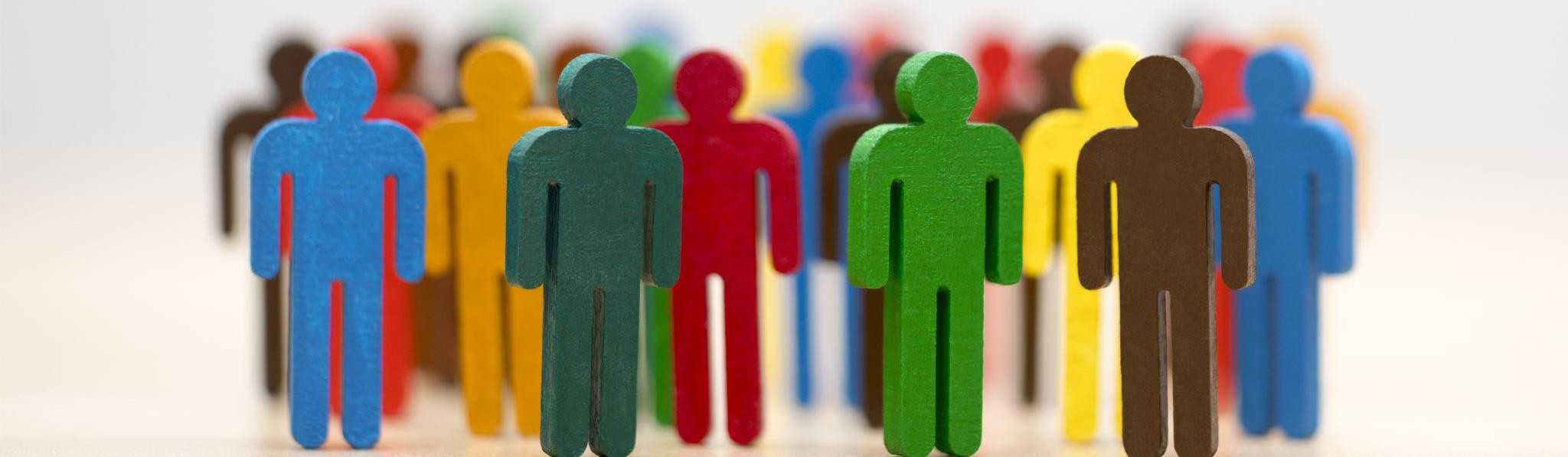 INDIRIZZO PROFESSIONALE  « SERVIZI  PER LA SANITÀ E L’ASSISTENZA SOCIALE
IIS « PIERO SRAFFA
»BRESCIA
*PIERO SRAFFA ECONOMISTA ITALIANO
»- 5 ANNI
INDIRIZZO PROFESSIONALE  « SERVIZI  COMMERCIALI	» - 5 ANNI
INDIRIZZO TECNICO « AFM  AMMINISTRAZIONE, FINANZA E  MARKETING » - 5 ANNI
SLIDES BY PROFE TROIANO LUCIA GRUPPO DI LAVORO ORIENTAMENTO  IN ENTRATA
SERVIZI PER
LA SANITÀ E L’ASSISTENZA SOCIALE
L’assistenza alla persona è uno dei settori che ha ottenuto una  crescita occupazionale forte negli ultimi anni. Il diplomato di  istruzione professionale dell’indirizzo “Servizi per la sanità e  l’assistenza sociale” possiede le competenze necessarie per  attuare interventi adeguati per la promozione della salute e  del benessere bio-psico-sociale della persona.
Il Diplomato dei Servizi  per la sanità e l'ass.  sociale può inserirsi nel  mondo del lavoro come:
operatore educativo per  l’autonomia e la  comunicazione/area  disabilità
animatore presso Baby  parking-Villaggi turistici-  Ludoteche
SERVIZI PER LA
SANITÀ	E
L’ASSISTENZA
SOCIALE
supporto ad attività
educative
area infanzia
area adolescenza
area anziani
DISCIPLINE  CARATTERIZZANTI  CON TAGLIO	PIÙ  PRATICO	E  LABORATORIALE  RISPETTO	AL LICEO
Scienze Umane e  Sociali (antropologia,  sociologia,  psicologia*,  pedagogia)
Psicologia generale e
applicata
Metodologie operative
Musica
Scienze integrate (  Fisica, Chimica,  Biologia)
Igiene e cultura  medico-
sanitaria
*Psicologia= studio  della mente umana; in  questo indirizzo la  persona si studia negli  aspetti fisici e mentali.
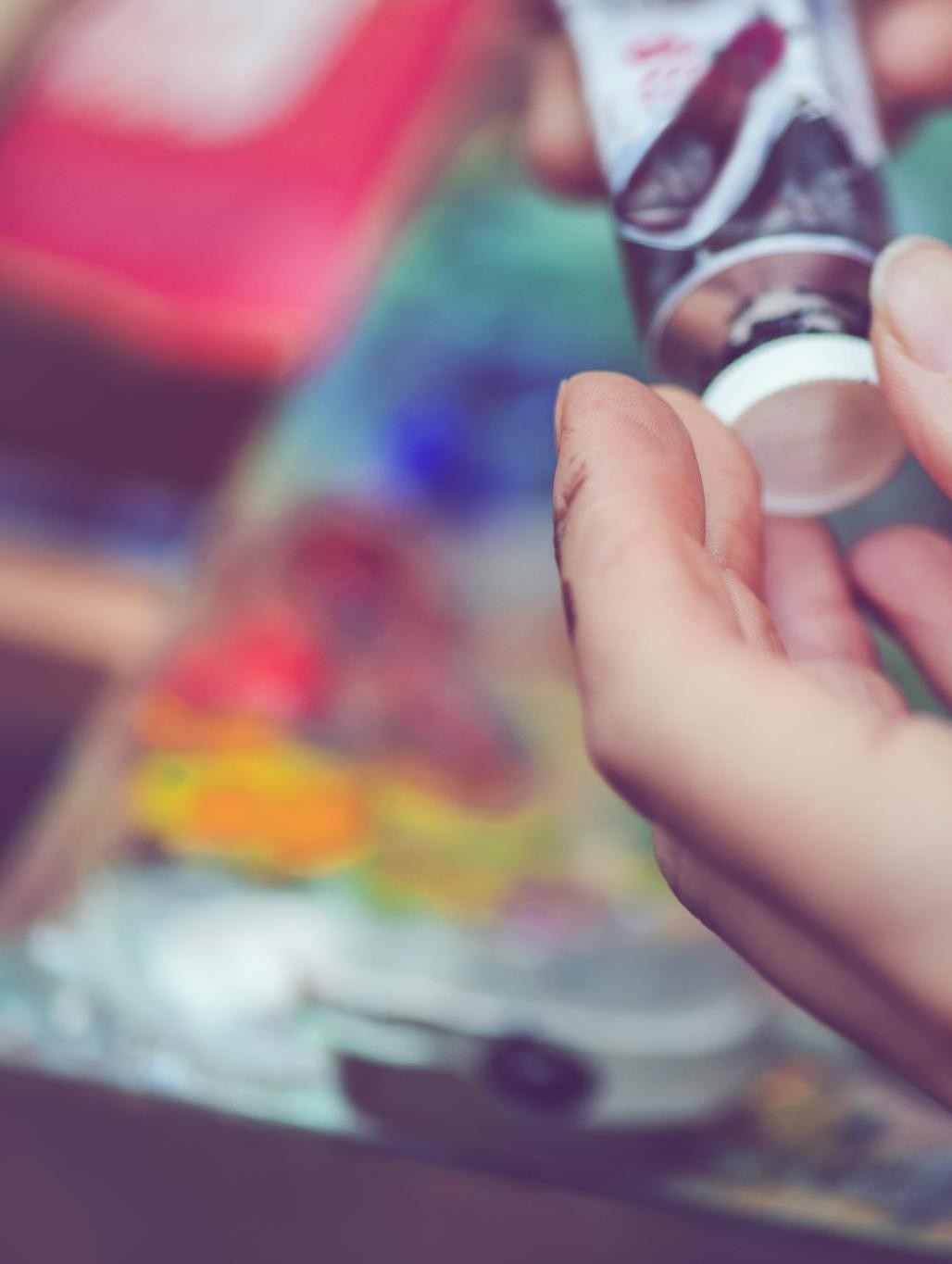 METODOLOGIE  OPERATIVE
Si tratta di una materia teorico-pratica che ha come  finalità l’applicazione di tecniche per creare efficaci  interventi alla persona. Nel laboratorio di Metodologie  operative si sperimentano attività di animazione,  grafico-pittoriche e manipolative. I contenuti della  disciplina sono agganciati alla teoria di altre materie  soprattutto di Psicologia e Igiene e cultura medico-  sanitaria.
Alcuni esempi: Progetto Cantastorie, Progetto  Bamboline con il das per attività di animazione ed  interventi in Baby parking e Ludoteche, Asilo-nido o  Scuole dell’infanzia,…
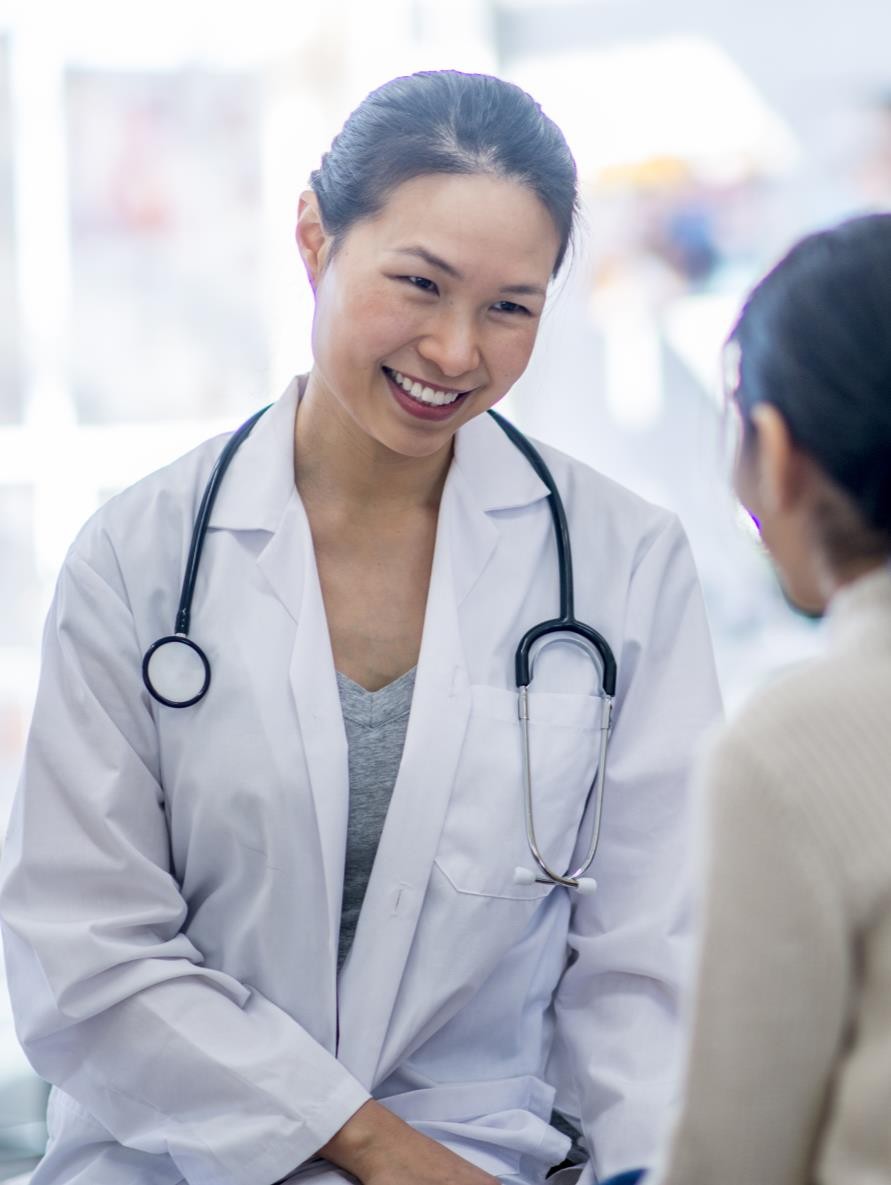 IGIENE E CULTURA  MEDICO-SANITARIA
Si tratta di una materia  teorica/tecnica  esclusiva  di questo indirizzo e che non si insegna in nessun  liceo; ha come  finalità  l’acquisizione  dei  contenuti della cultura medico-sanitaria ( quali  corpo umano e apparati, salute, malattia,  organizzazione socio-sanitaria,…). La disciplina è  agganciata ai principi teorici di altre materie  soprattutto di Psicologia.
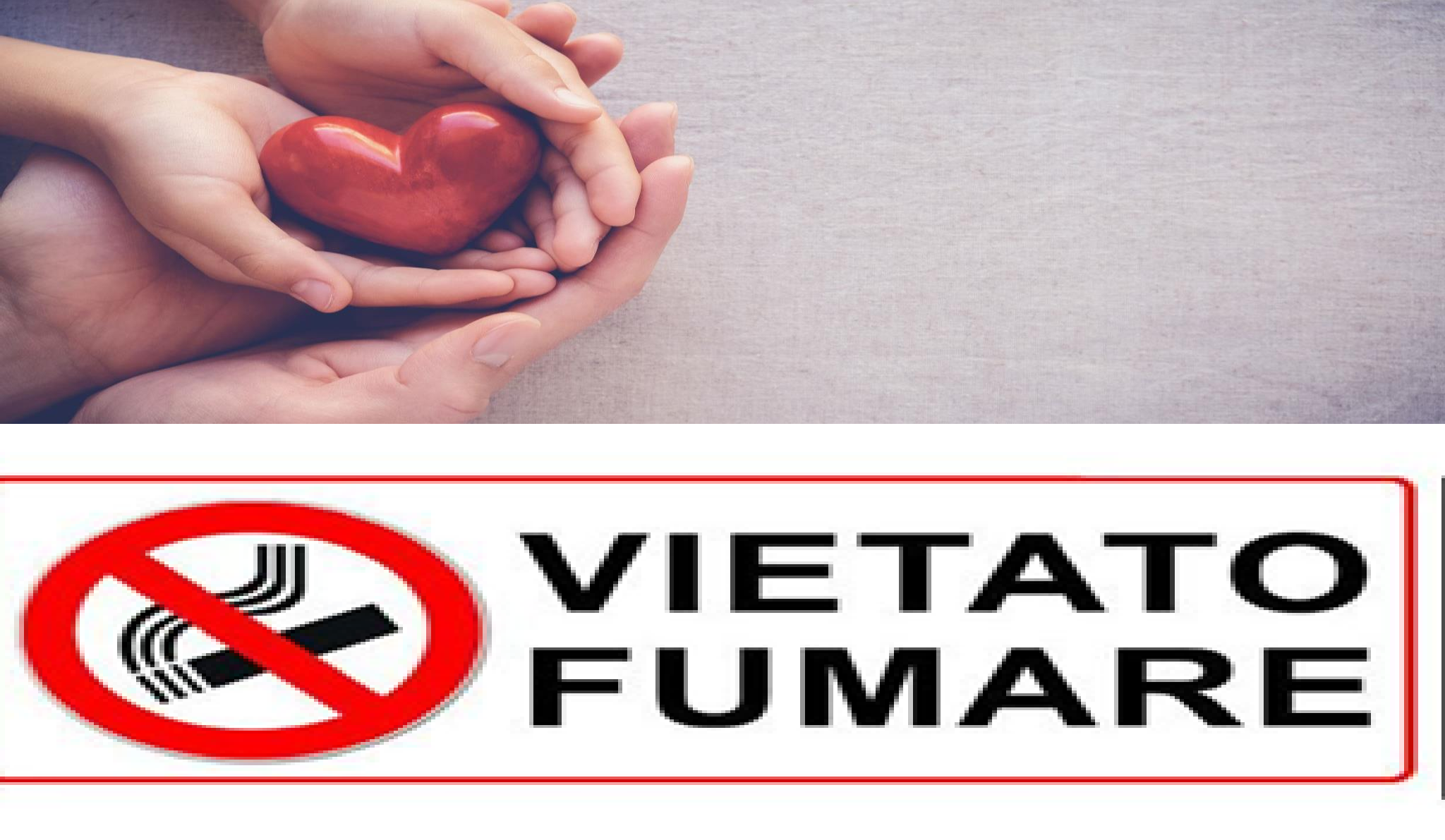 EDUCAZIONE  ALLA SALUTE
Numerosi i progetti di  educazione alla salute.
Il nostro scopo è rendere i  ragazzi	consapevoli
che la salute è un diritto per  tutti ed educarli ad uno stile di  vita sano.
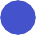 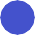 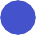 Al termine dei 5 anni, conseguito il  Diploma, si può accedere a corsi  post-diploma o di laurea, in  particolare nelle aree:
sanitaria (Operatore socio-  sanitario, Scienze  Infermieristiche, Ostetricia,	Fisi  oterapia)
educativa ( Scienze dell'educazione  e della formazione, Scienze della  formazione primaria)
sociale (Psicologia, Servizio sociale)
SERVIZI PER LA SANITÀ E L’ASSISTENZA SOCIALE
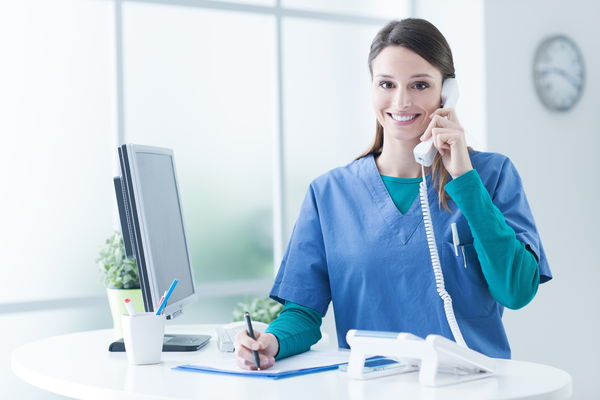 SERVIZI PER LA SANITÀ E L’ASSISTENZA SOCIALE
E’ in fase di definizione l’attuazione del protocollo tra l’Ufficio Scolastico Lombardia e la Regione Lombardia  per il riconoscimento di crediti per il percorso OSS per gli studenti che conseguono il diploma dell’indirizzo professionale Servizi per la sanità e l’assistenza sociale.
SERVIZI COMMERCIALI
Il Diplomato di istruzione professionale dell’indirizzo “Servizi  commerciali" ha competenze professionali che gli consentono  di supportare operativamente le aziende sia nella gestione dei  processi amministrativi e sia nell'attività di promozione delle  vendite e dell’immagine aziendale. Utilizza le tecnologie  informatiche di più ampia diffusione.
DISCIPLINE  CARATTERIZZANTI  CON TAGLIO	PIÙ  PRATICO	E  LABORATORIALE  RISPETTO	AL  TECNICO
Tecniche
professionali	dei
servizi commerciali
e	laboratorio
(Economia
aziendale*)
Informatica
*Economia  aziendale=	studio  della  amministrazione di  una azienda
Diritto
Economia
ed
Tecniche  comunicazione
di
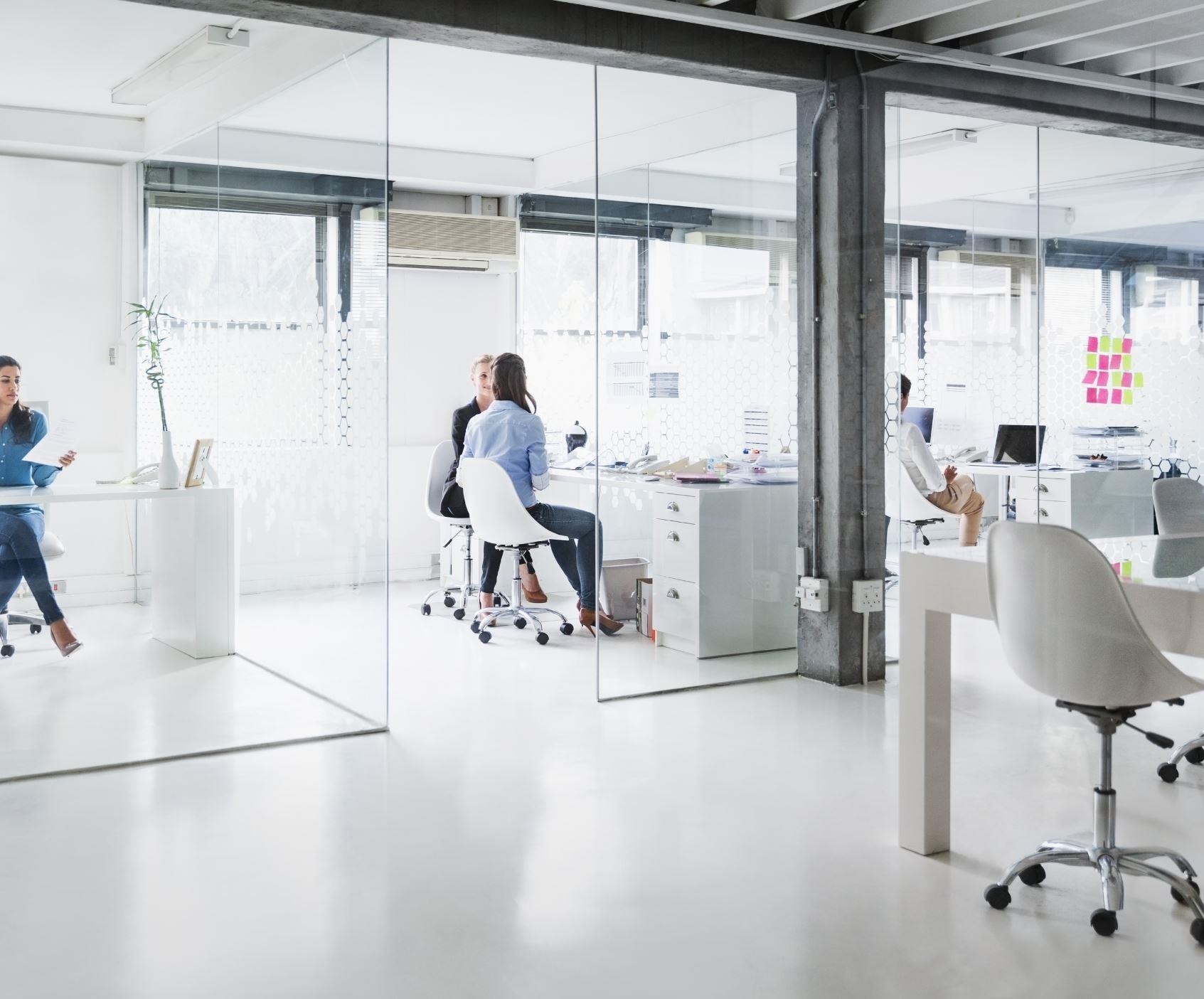 SERVIZI  COMMERCIALI
Il Diplomato dei Servizi  commerciali può inserirsi nel  mondo del lavoro come  impiegata/o:
in aziende pubbliche  o  private
presso studi di liberi  professionisti	(notai,  avvocati, commercialisti,  consulenti del lavoro, ecc.)
presso banche e finanziarie.
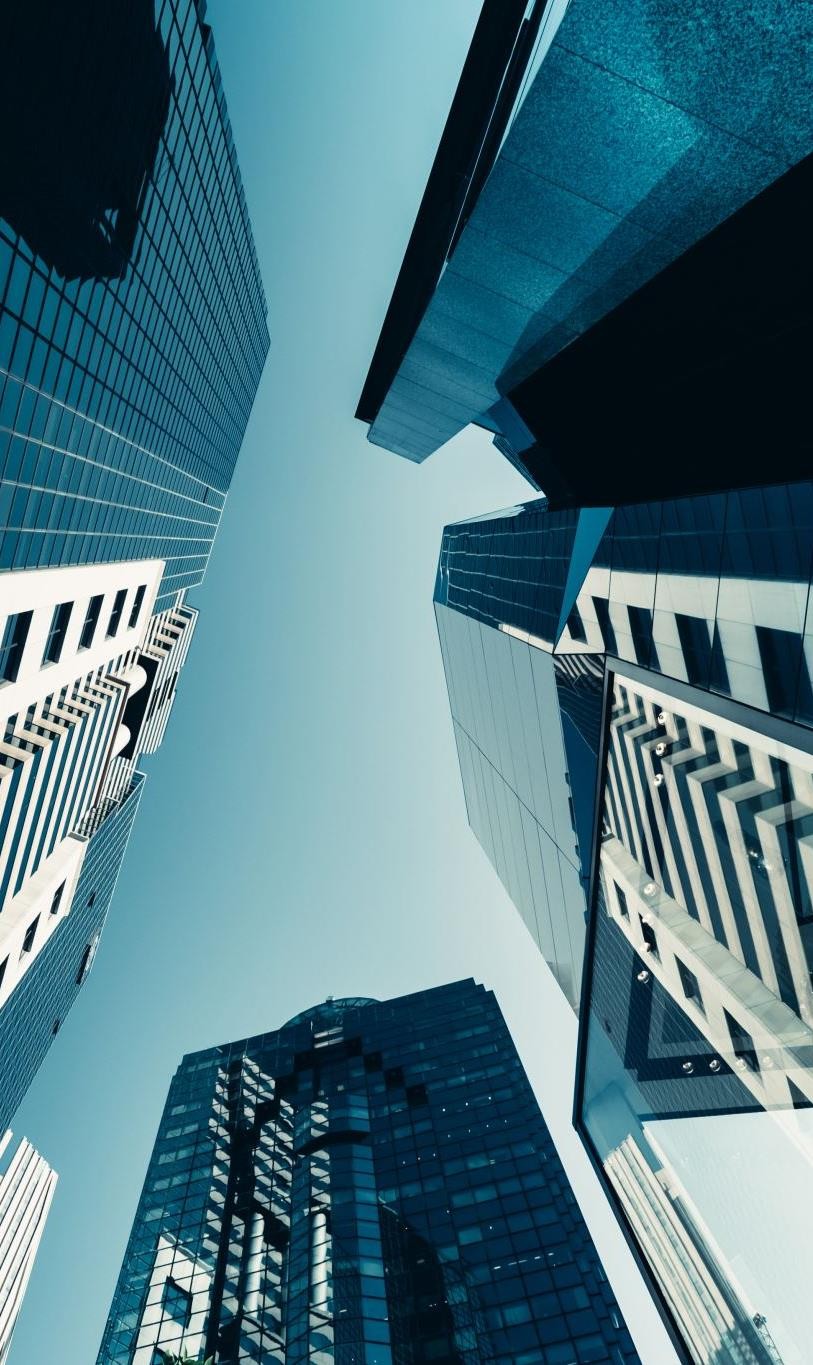 SERVIZI COMMERCIALI
Dalla	quarta	è	possibile	scegliere	il	seguente  potenziamento:

amministratore	di	condominio	con	rilascio  certificazione finale
3	MOTIVI	PER	SCEGLIERE	UN	ISTITUTO  PROFESSIONALE E NON UN LICEO
01
1.Materie più pratiche e laboratori  Le  materie offerte dai vari percorsi hanno un  taglio più pratico e meno teorico e le  competenze di alcuni corsi vengono  approfondite tramite attività in laboratorio.
02
2.Stile di insegnamento “attento” dei  docenti Maggiore cura della relazione  interpersonale e diretta fra docenti e allievi  per rispondere al bisogno di non essere  ignorati o mortificati per le proprie difficoltà  ma piuttosto di essere ascoltati e  accompagnati.
03
3.Inserimento nel mondo del lavoro e  Alternanza scuola-lavoro Scegliere una  scuola professionale significa inserirsi nel  mondo del lavoro. I percorsi hanno una  durata di 5 anni, dopo i quali si consegue il  diploma – e non qualifica!!!- e si può iniziare  a lavorare. Grazie allo svolgimento di  tantissime ore di stage e tirocini, i ragazzi  possono entrare in contatto con le strutture  già durante il percorso di studi, facendo  esperienze diverse e orientando meglio le  future scelte lavorative. Conseguendo un  diploma puoi anche proseguire gli studi se lo  desideri.
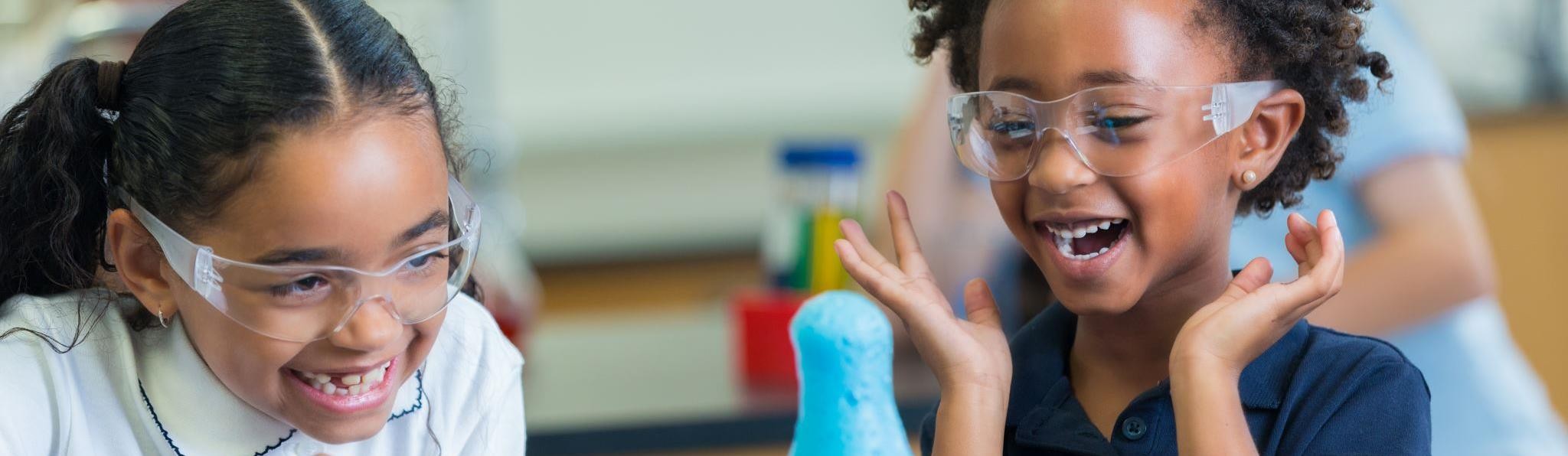 DALLA TERZA  ESPERIENZA  FORMATIVA	CHE  UNISCE	CONOSCENZA	E  SAPER FARE…
210 ore nel professionale
150 ore nel tecnico  rispetto alle 90 ore dei licei
SERVIZI  COMMERCIALI
Al termine dei 5 anni, conseguito il Diploma, si può  accedere a qualsiasi corso di laurea, in particolare:
Economia e Management
Giurisprudenza  Scienze politiche…
AMMINISTRAZIONE, FINANZA E  MARKETING
Il Diplomato di istruzione tecnica dell’indirizzo “AFM ” ha  competenze professionali che gli consentono di supportare  operativamente le aziende sia nella gestione dei processi  amministrativi e sia nell'attività di promozione delle vendite e  dell’immagine aziendale. Utilizza le tecnologie informatiche di  più ampia diffusione.
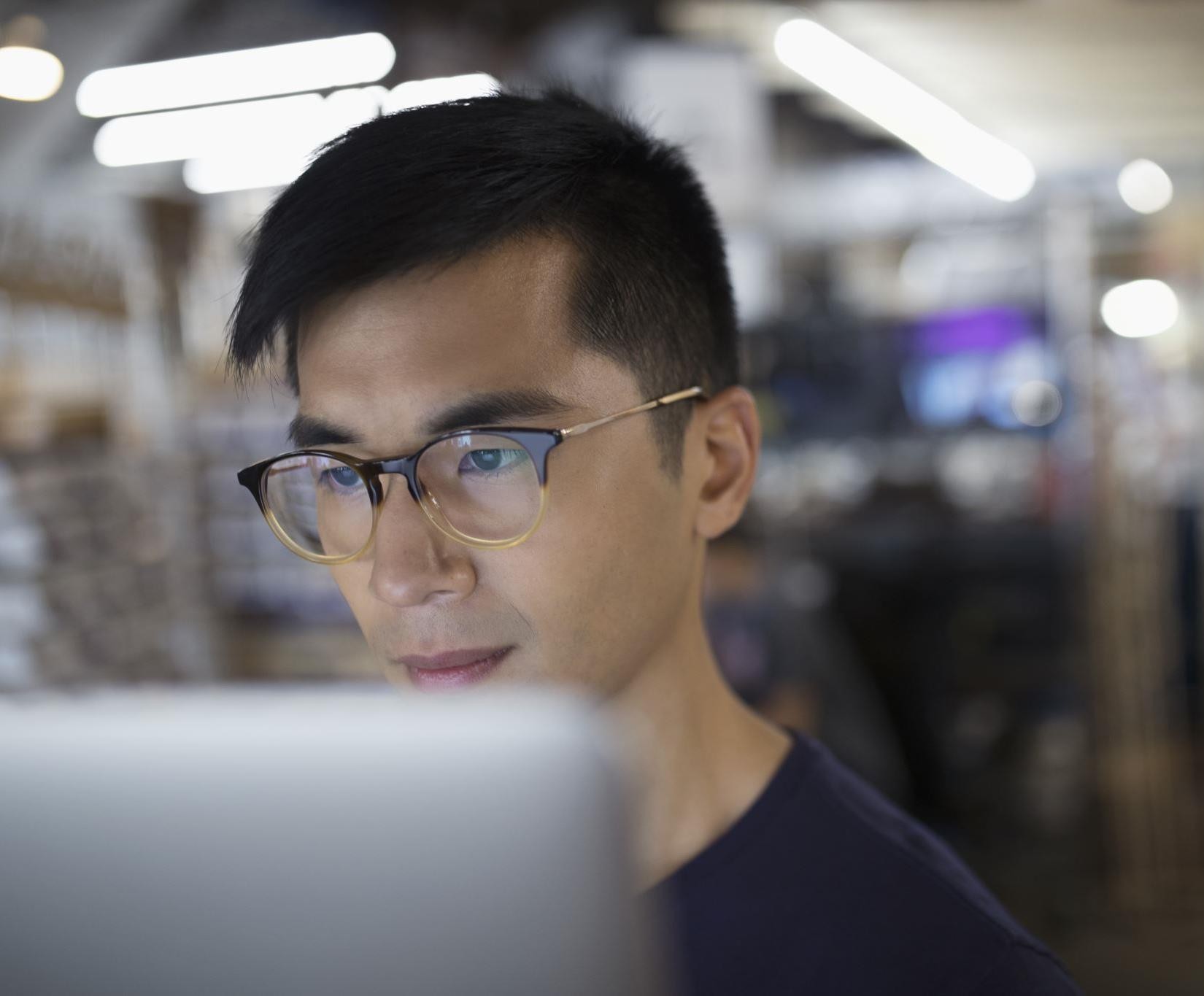 AFM
Il Diplomato  Afm può  inserirsi nel  mondo del  lavoro come  ragioniera/e:
in aziende  pubbliche o  private
presso studi di  liberi  professionisti (  commercialisti,  consulenti del  lavoro, ecc.)
presso banche
e finanziarie
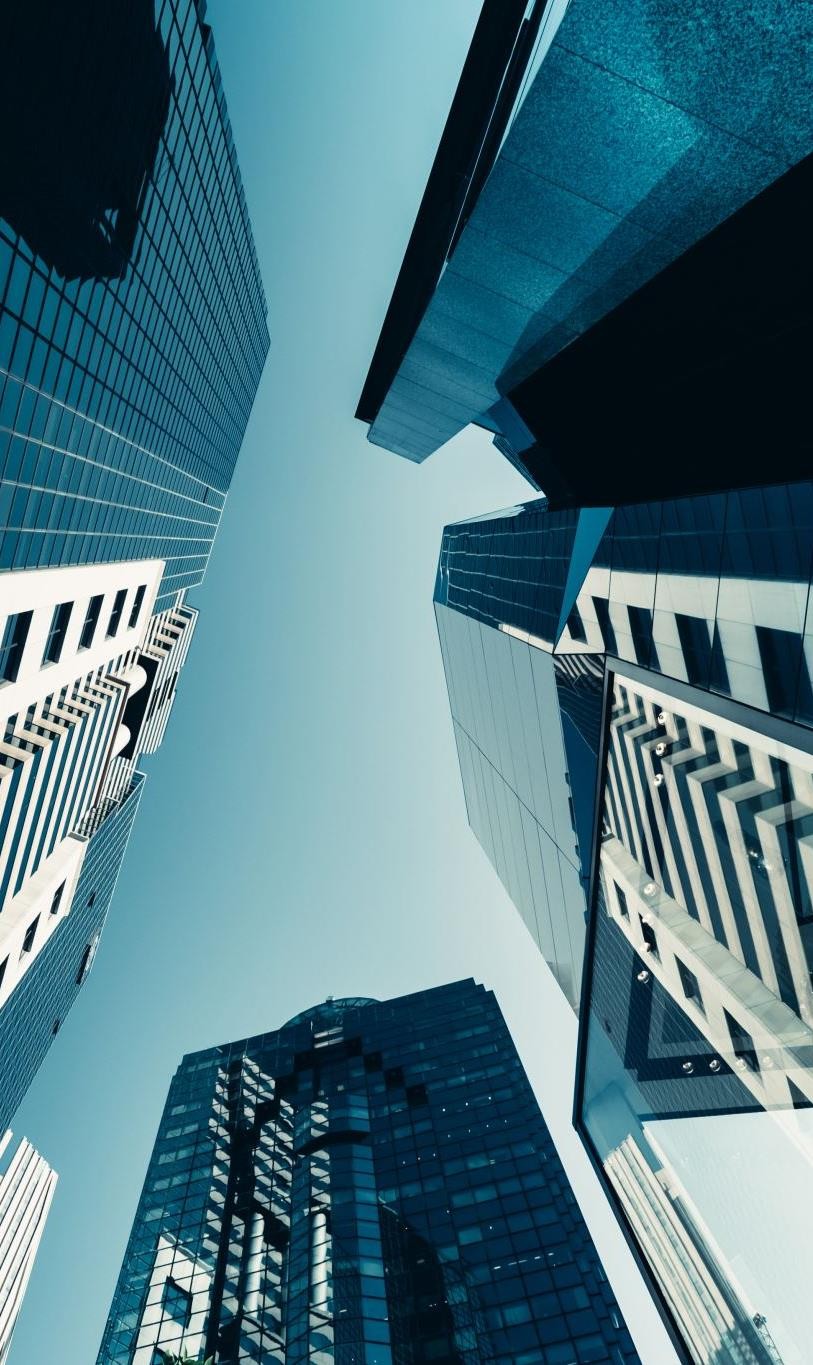 AFM
Dalla	quarta	è	possibile	scegliere	il	seguente  potenziamento:

amministratore	di	condominio	con	rilascio  certificazione finale
AFM
Al termine dei 5 anni, conseguito il Diploma, si può  accedere a qualsiasi corso di laurea, in particolare:
Economia e Management
Giurisprudenza  Scienze politiche…
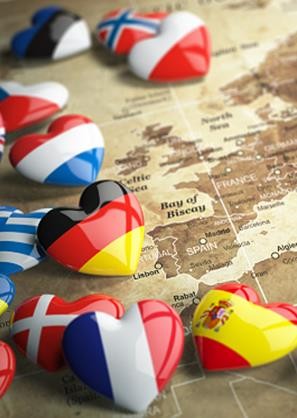 POTENZIAMENTO  LINGUISTICO
seconda lingua straniera a scelta tra Francese
e Spagnolo
alternanza	all’estero Isola di Malta
stage all’estero Francia
conversazione con madrelingua
certificazioni linguistiche Cambridge B1-B2
CLIL
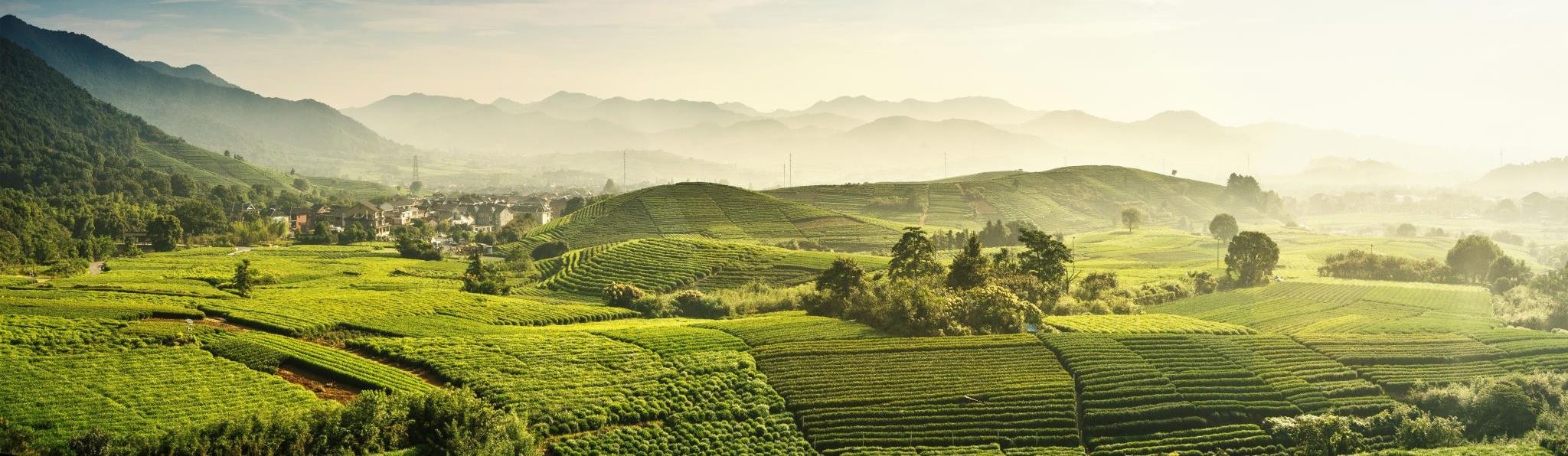 PROGETTO  NORDIC-  WALKING
La sede principale è vicina al Monte Maddalena;  la sede di Mompiano alla valle di Mompiano che  fa parte del Parco delle colline di Brescia; tutte  zone di particolare interesse per le escursioni di  nordic walking durante le ore di motoria.
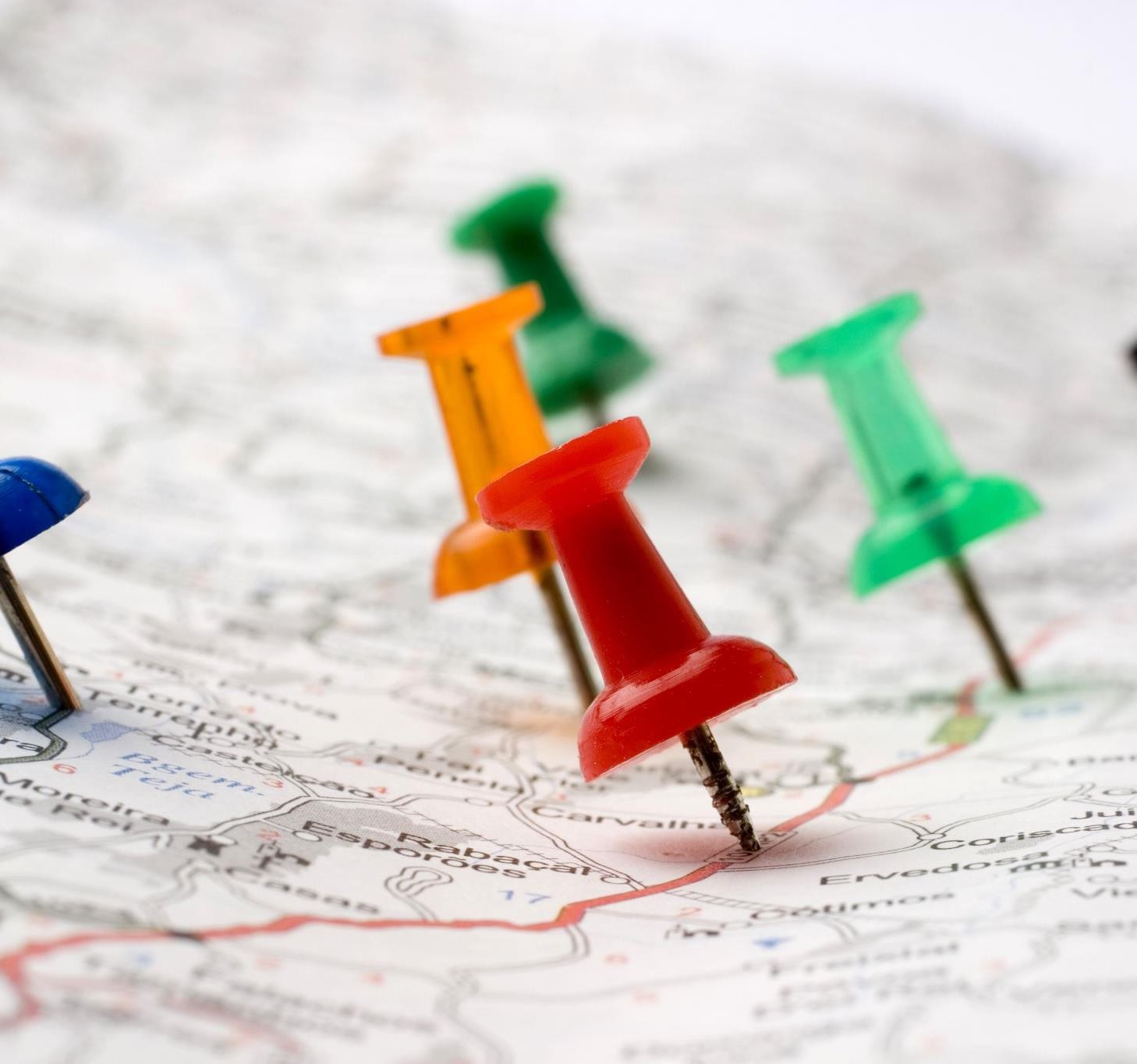 DOVE SIAMO
SEDE CENTRALE IN VIA  COMBONI VICINO A  VIALE VENEZIA DOVE  PARTE LA  MANIFESTAZIONE
«MILLE MIGLIA»
RAGGIUNGIBILE CON  AUTOBUS, ANCHE DALLA  STAZIONE
SEDE IN VIA  VALOTTI
ZONA MOMPIANO
VICINO ALLO STADIO  RAGGIUNGIBILE CON  AUTOBUS E METRO
OPEN DAY
Veniteci a trovare nei seguenti giorni:
26 novembre dalle ore 15:00 alle ore 17:00 open day generale on line su piattaforma Microsoft Teams;
12 dicembre dalle ore 17:00 alle ore 19:00 open day  per l’indirizzo professionale Servizi commerciali presso la sede in Via Comboni;
13 dicembre dalle ore 17:00 alle ore 19:00 open day  per l’indirizzo  professionale Servizi per la Sanità e l’Assistenza sociale presso la sede Valotti; 
14 dicembre dalle ore 17:00 alle ore 19:00 open day per l’indirizzo tecnico Amministrazione, Finanza e Marketing presso la sede in Via Comboni.
Inoltre dal 5 al 22 dicembre sarà possibile prenotare un microstage presso la nostra scuola.
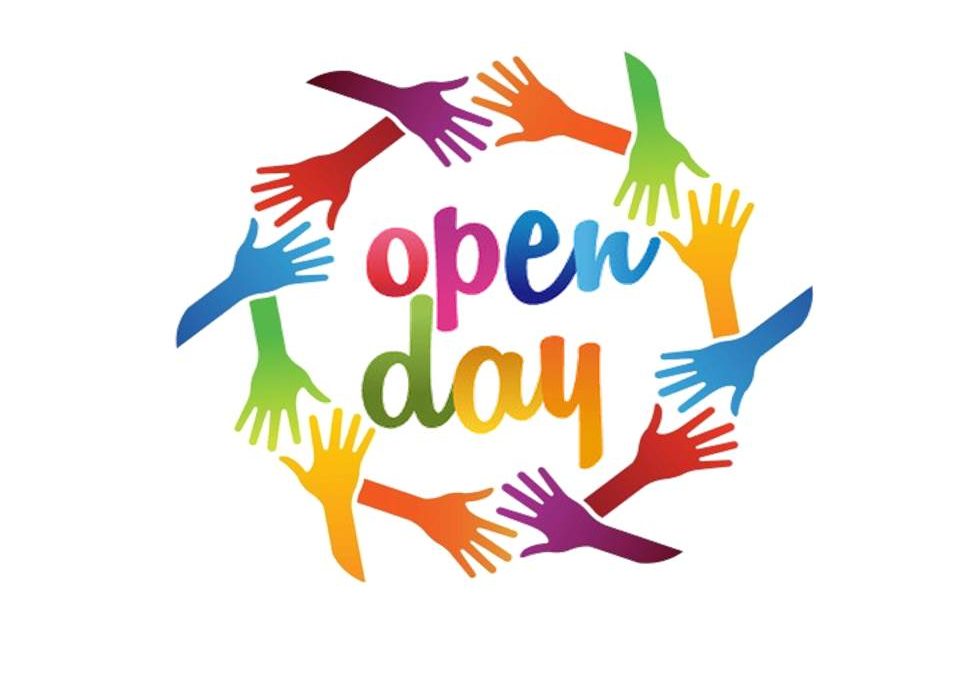 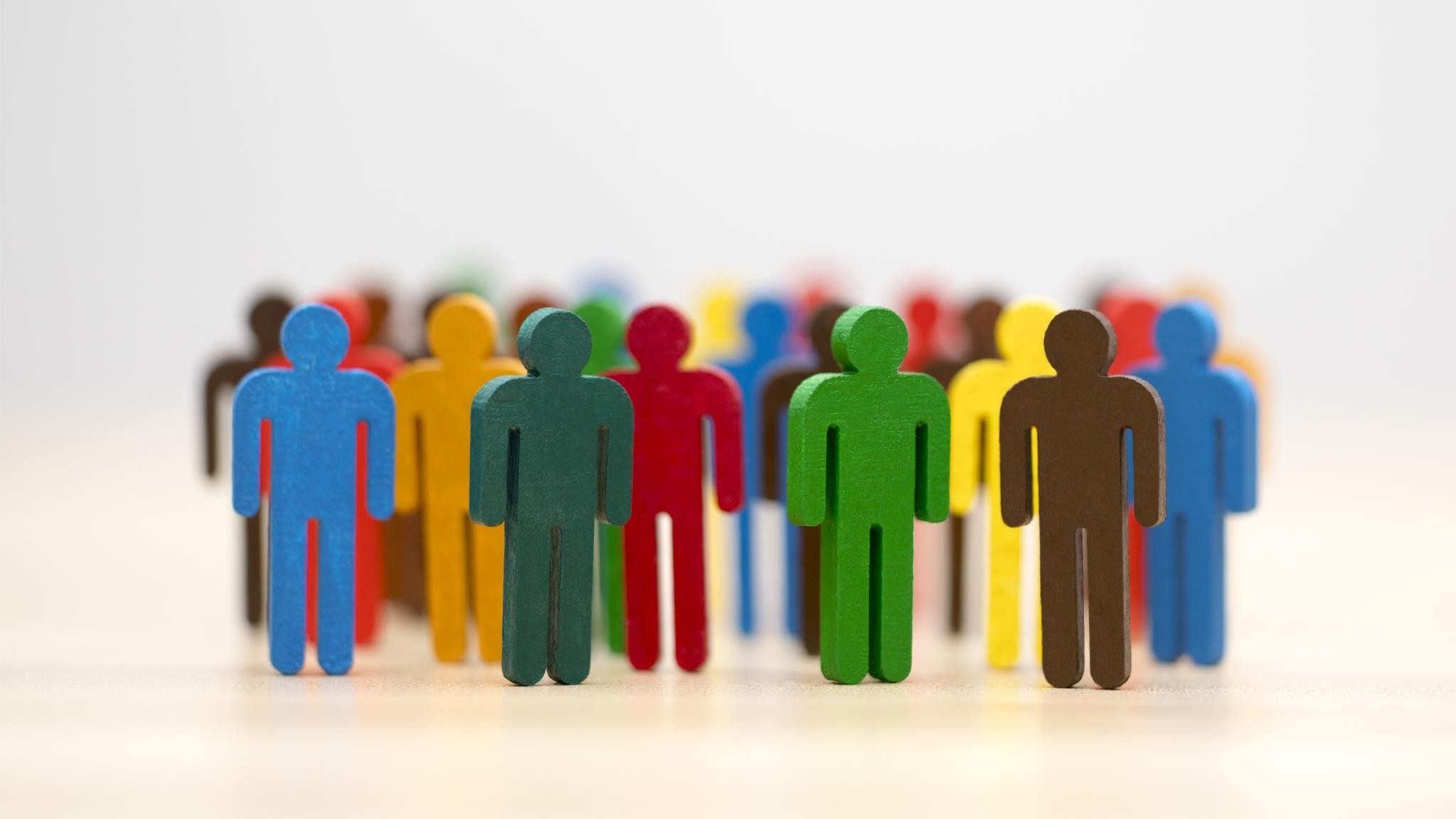 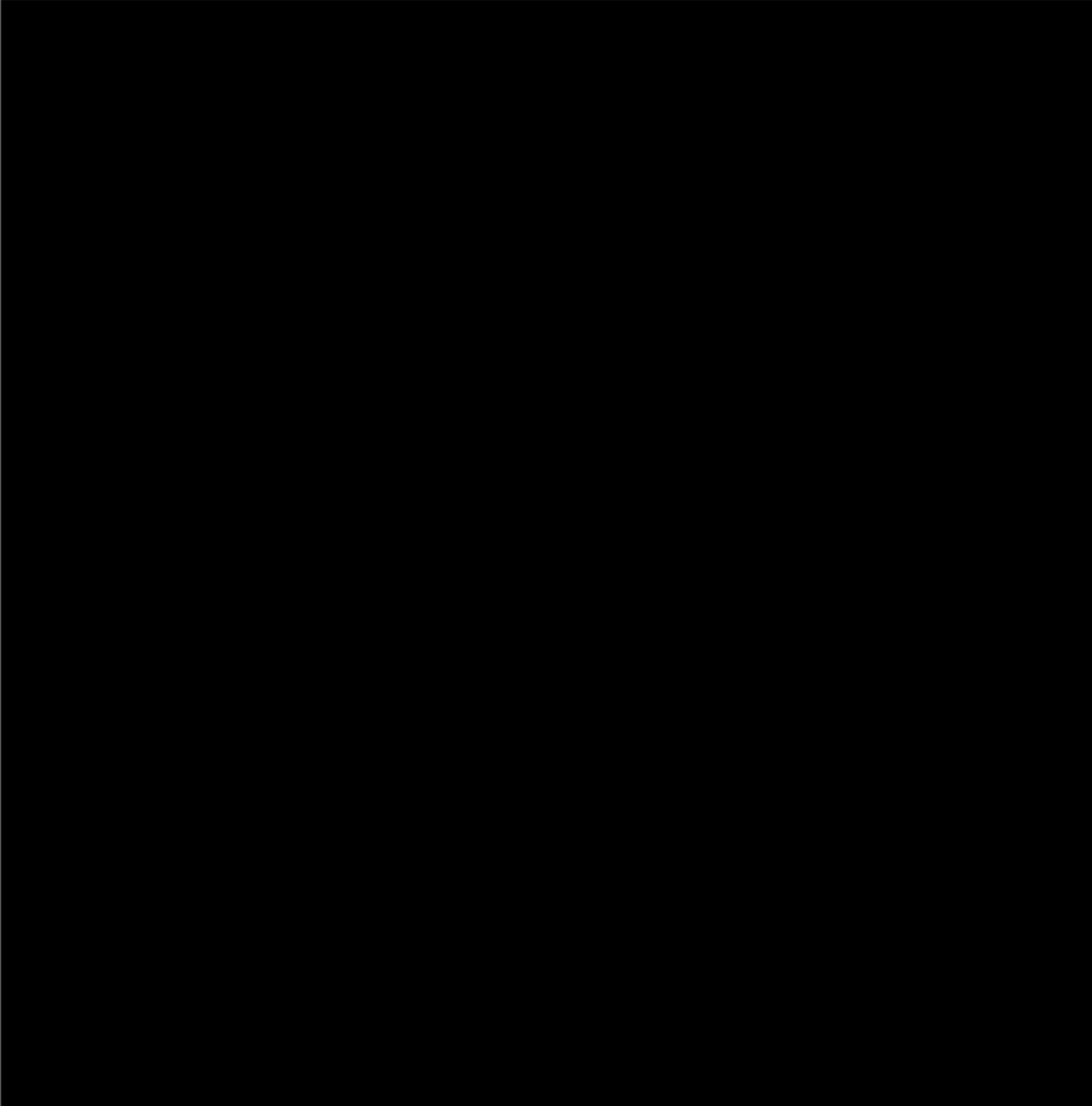 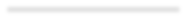 IIS « PIERO SRAFFA »BRESCIA
THANKS !!!!.....E PARLATE IN GIRO DI NOI.....